Behaviorally SMART Marketing 
Increasing Engagement with Communication DNA Insights
1
Communication DNA® Delivering Communication Insights“Behavioralizing” Marketing and Sales
Know, Engage and Grow Every Client using our MarketingTech Platform.

Since 2001, we have been delivering unique communication insights for marketing and sales teams to be Behaviorally SMART™ so they can deliver customized life long experiences to every client and customer. 

Behaviorally matching  sales teams to clients and solutions is a proven way to build a client-centered business which out-performs.
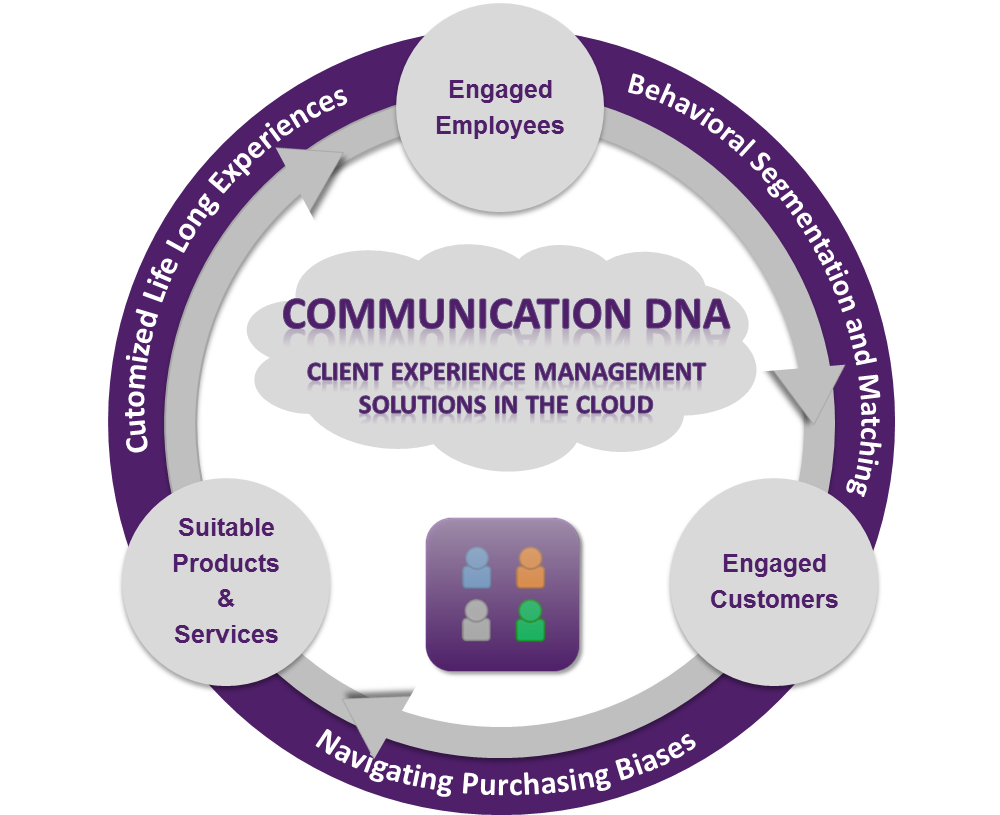 Today’s Webinar 
Objectives
Learn how sound communication helps to close the “Relationship Gap” to build meaningful client and team relationships
Know your Communication DNA Style using the Communication DNA Reports
Understand how to adapt your communication for different people 
Learn how to introduce Communication DNA to clients for increasing engagement
3
The Need to Reveal and Manage Hidden Communication Gaps 
Behavior Causes Engagement Challenges
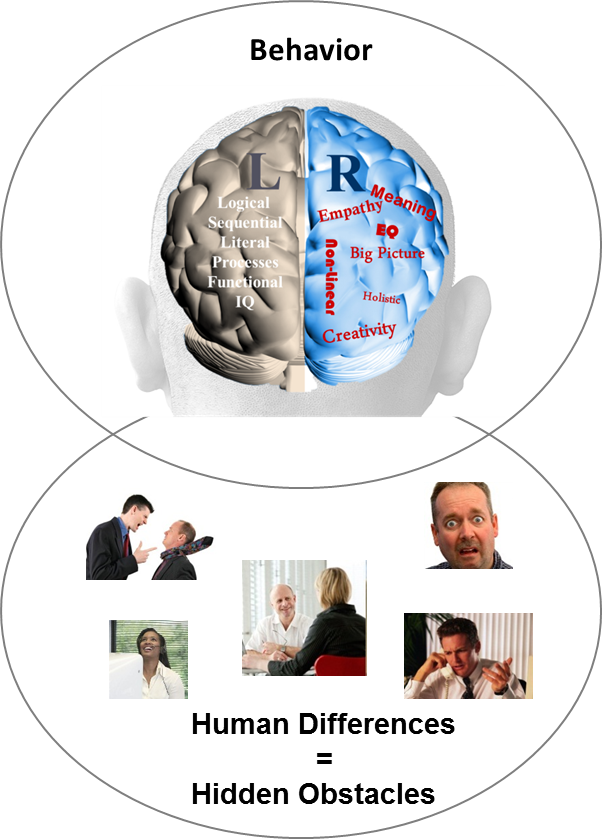 87% of
measurable  business issues are communication related
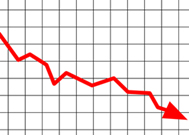 Business
Performance
4
Source: Harvard Business Review 2002
Communication Drives Relationships
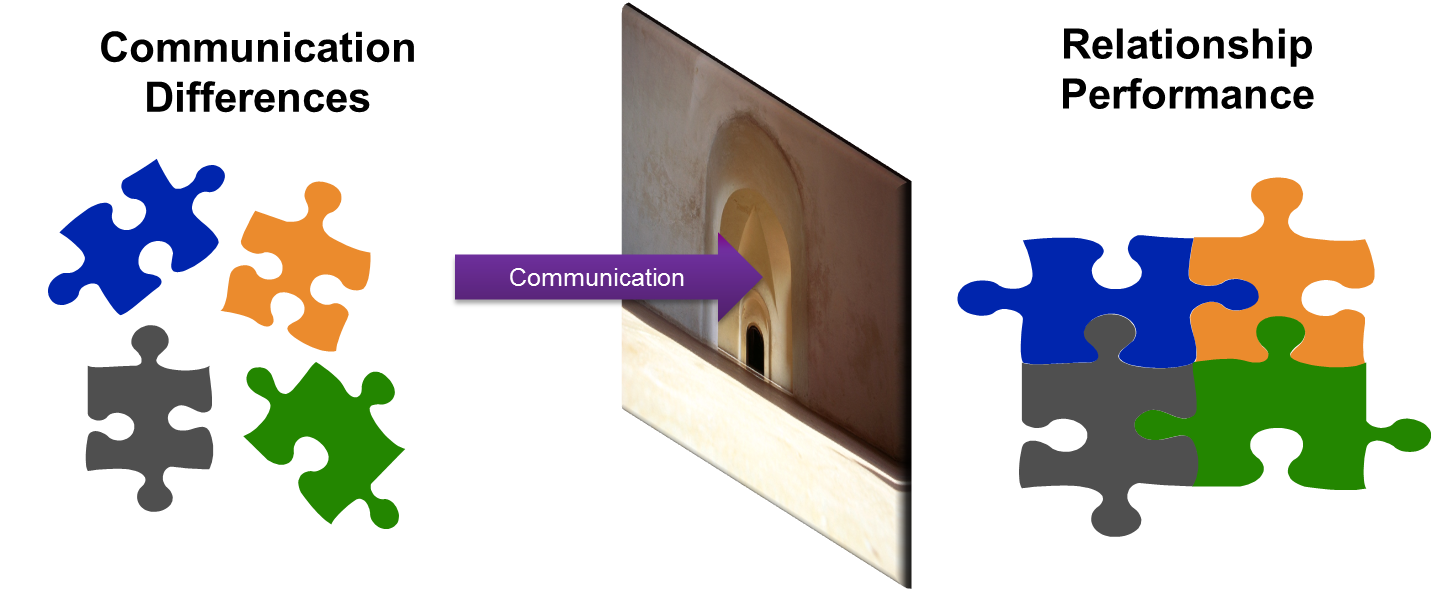 Positive Communication
Situations Flow
Clarity 
Decisions Get Made
Tasks Get Completed
Engagement
Poor Communication
Stress and Discomfort
Misunderstanding 
Blockages
Poor Execution
Lack of Trust
5
The New Behavioral Economy OpportunityRe-Framing Communication of Offerings to Remove Biases
The opportunity is to reframe how the same solution is presented to people with different communication and learning styles.
6
Using Communication to Unlock Revenue GrowthThe Power of Matching Sales Teams, Clients, Solutions
7
The Vision (for Sales): 
A Client Centered Business Built on Behavioral Matching
Sales Team  With Lack of Behavioral Insight
Behavioral Discovery to Know, Engage and Grow Employees and  Customers
Matching Employees and  Clients for 4 in 4 Engagement
Goal Setting: Provide Discussion and Opportunities
?
Life Style: Provide Fun, Openness and Graphics
?
?
?
Stability:  Provide Security, Feelings and Instructions
Information: Provide Analysis,  Research and Details
Default  Styles =1 in 4 Engagement
23% Revenue Uplift
8
Source: Gallup Organization 2009 and DNA Behavior Research 2001-2014
The Vision (for Wealth Conversations):People Have Different Comfort Levels
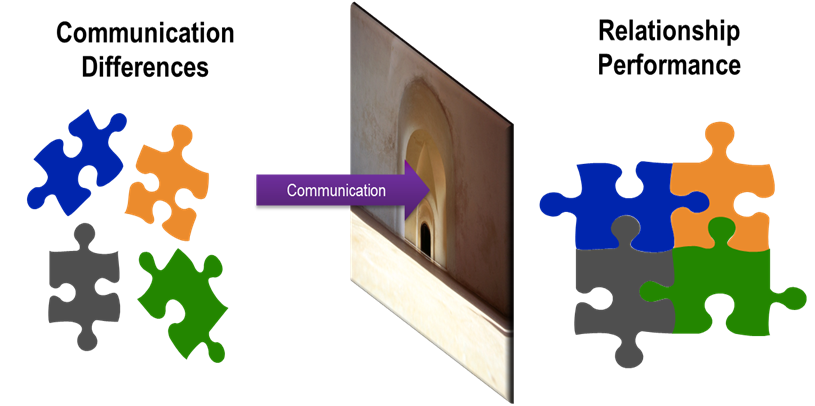 Which type of wealth management conversations  are you comfortable with?
Goals                                                      Business Transfer                                          Life Balance                                     Inheritance                                         Personal/ Family Relationships                Planned Giving                                    Investment Portfolio                             Retirement Planning
9
DNA Engagement Programs                                                  Enhance Life-Long Client Relationships
Communication DNA Discovery Systems, Training, Tools
10
Quicker and 91% More Reliable Method To Predict Reactions to Business / Life Events
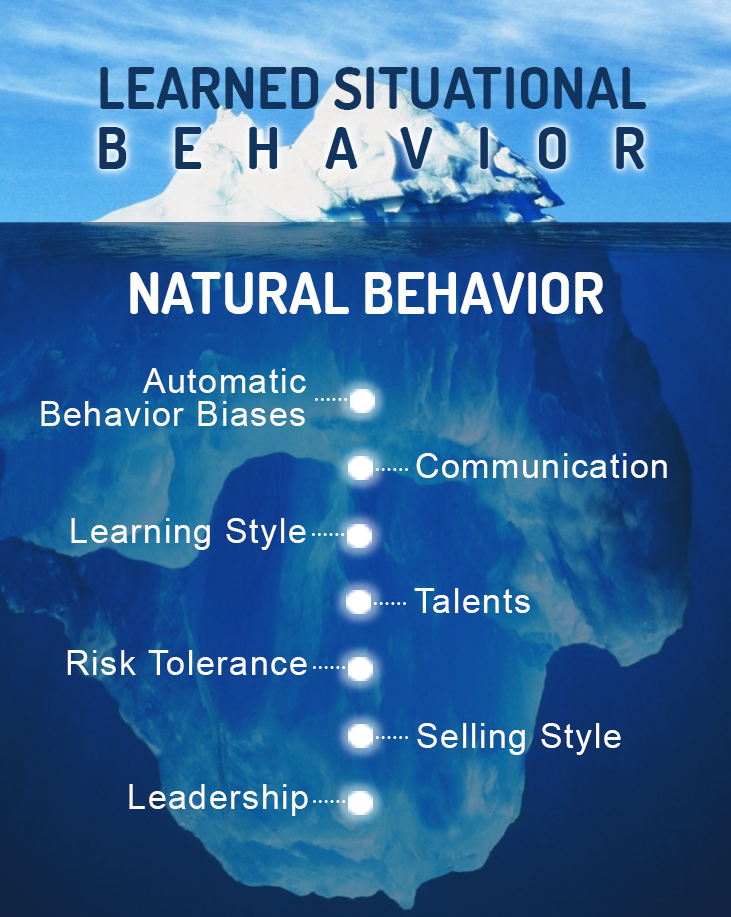 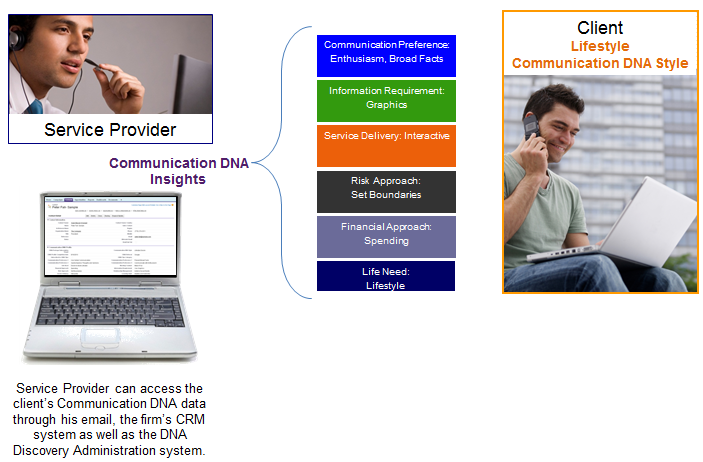 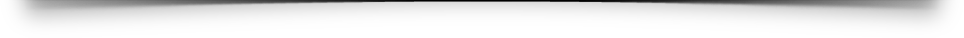 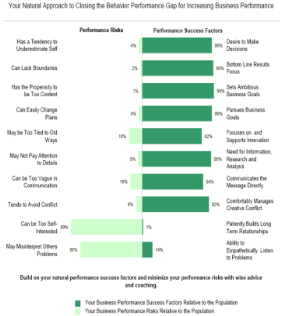 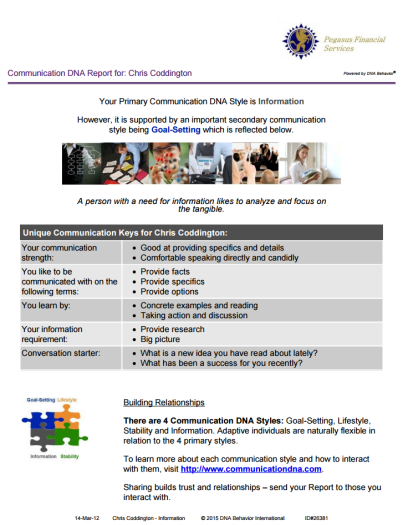 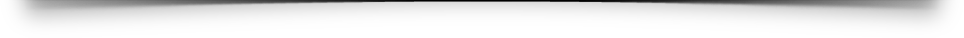 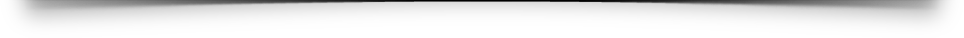 BDNA – 46 Questions                       (10 to 12 Mins)
CDNA – 12 Questions                       (2 to 5 Mins)
Communication DNA Discovery
Engagement Insights
Communication DNA Discovery uncovers the natural preferences for how sales people and clients wish to be communicated with by others. It takes 2 to 5 minutes to complete.

This enables:
Differences to be understood;
Communication with a person on their terms;
Relationships to be developed based on trust.
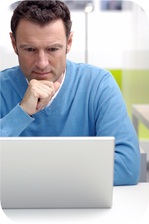 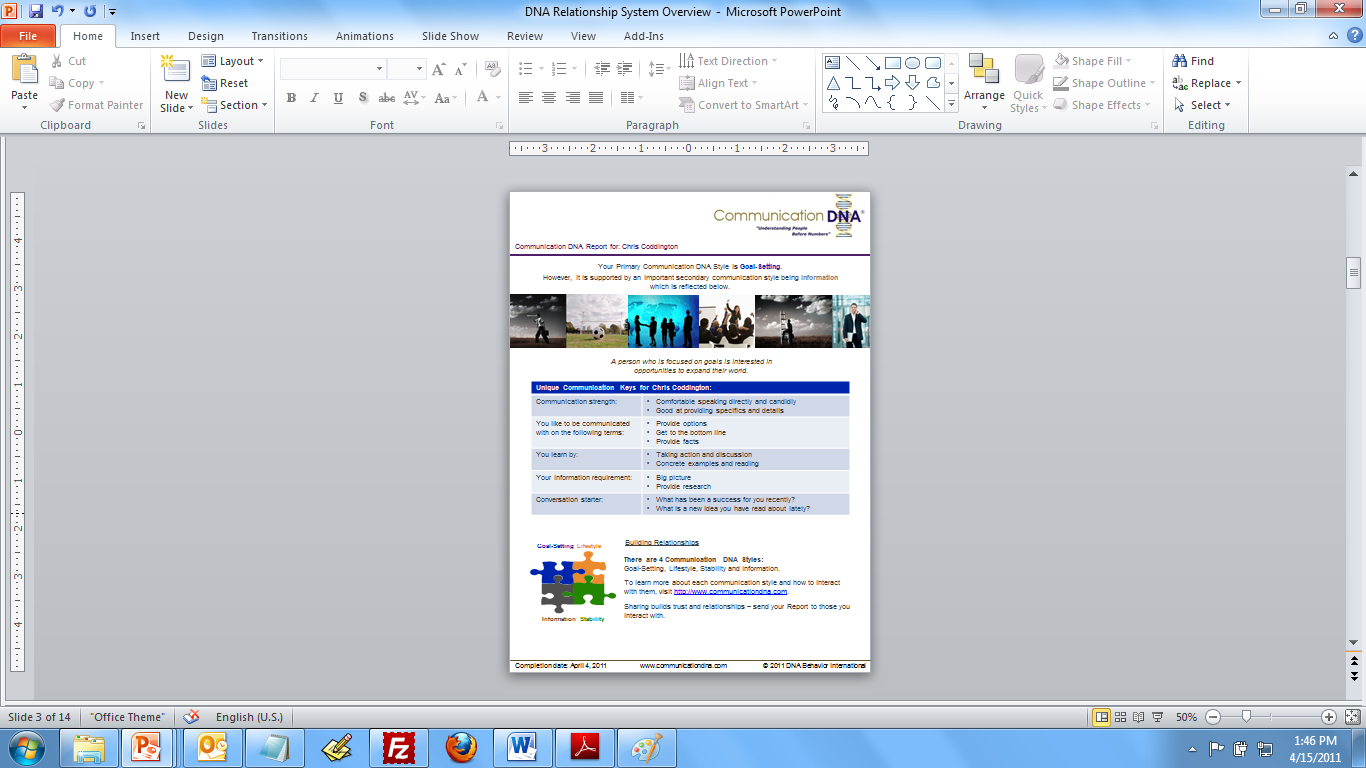 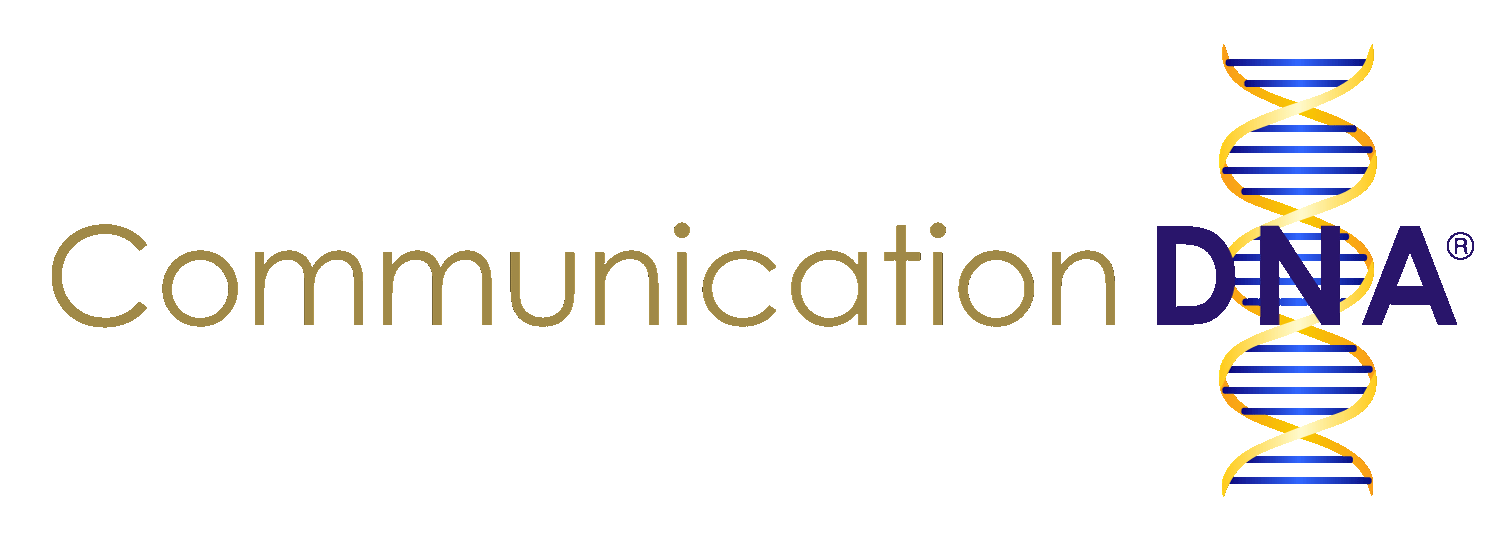 Communication DNA Insights Include:

Natural communication style
Preferences when communicating with others 
Life needs 
Information requirement
12
Communication  DNA Report
Summary of 4 Primary Communication DNA StylesInsights on How to Adapt
13
Behavioral Discovery Leads to Higher Engagement
Our unique online behavioral discovery methodology leads to a more reliable prediction of an employee or client’s communication and learning style:

Reduces decision-making bias by re-framing of the same concept or message on their unique terms


Increased decision-making comfort from a higher level of personal alignment to the solution

Client feels higher level of connection by directly participating
Engaged Team
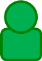 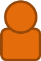 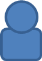 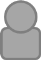 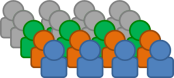 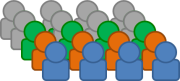 Engaged Clients
Behavior Drives Relationship Performance
14
Technology Transforms the Client Experience
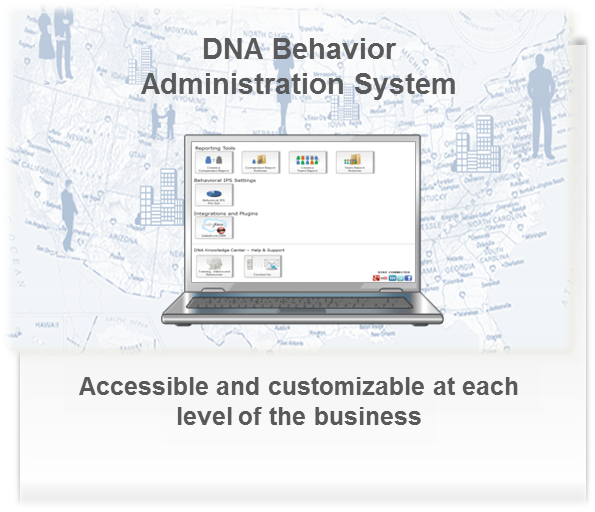 Increased Revenues by Over 23% Per Year Through Creating Higher Levels of Sustainable Employee and Client Engagement
15
DNA Behavioral Marketing 
More Than Traditional Marketing Approaches
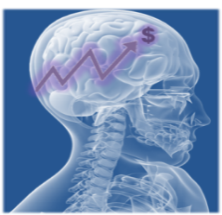 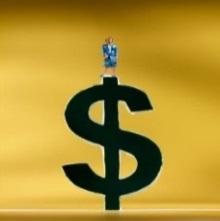 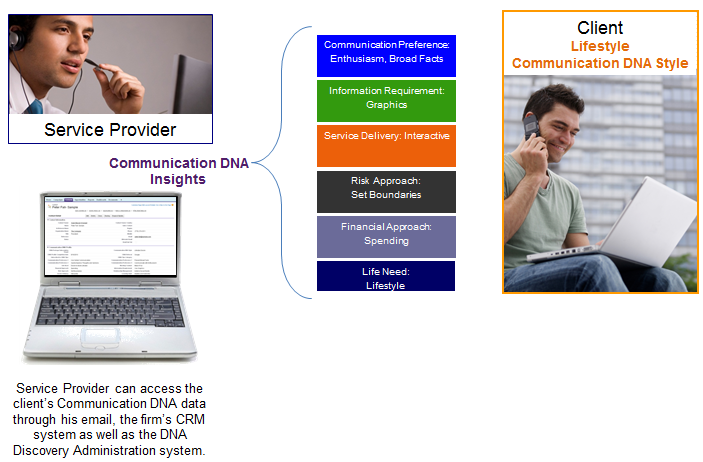 16
Source: Gallup Organization 2009 and DNA Behavior Research 2001-2015
Communication DNA Process
How it Works
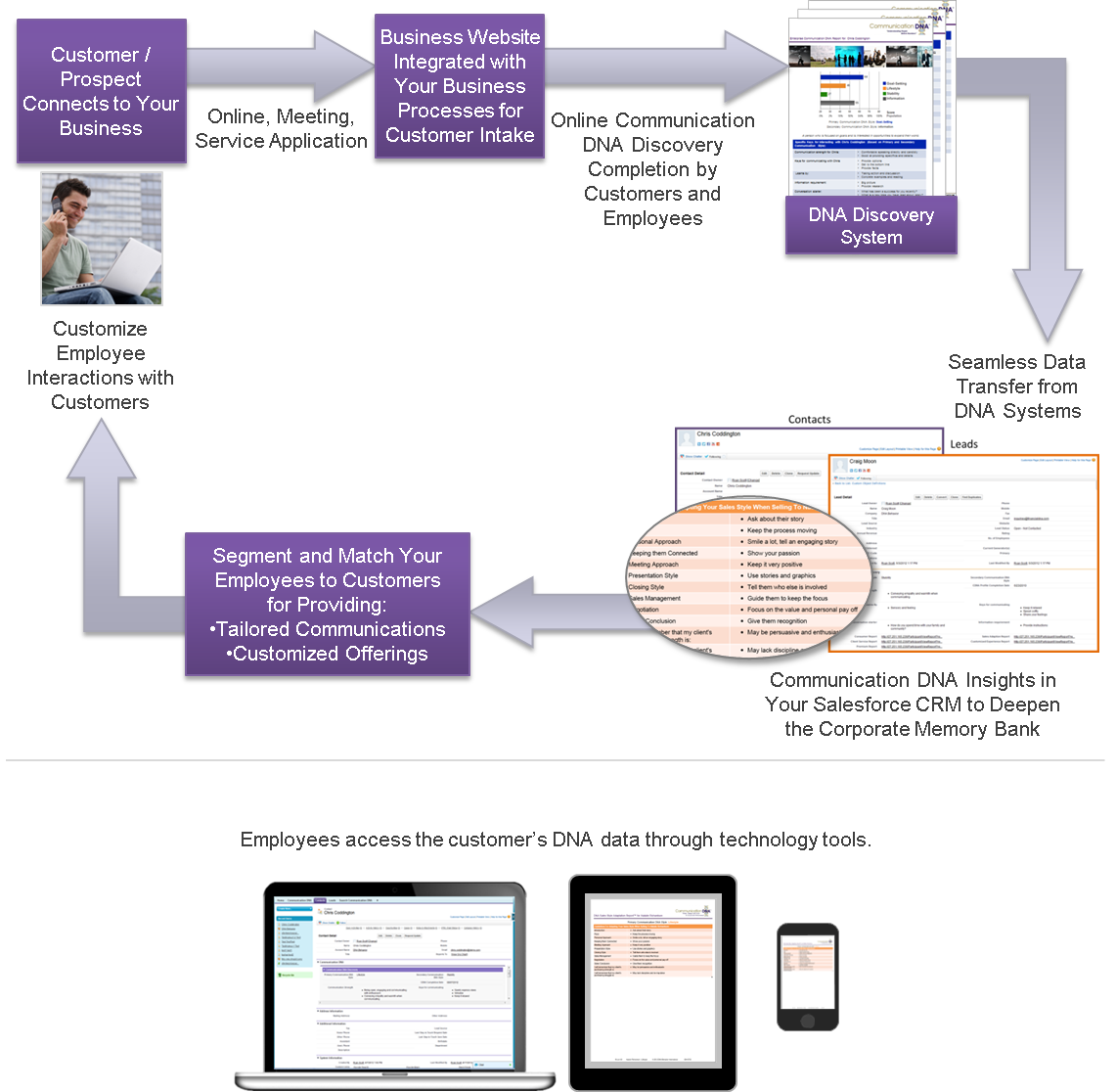 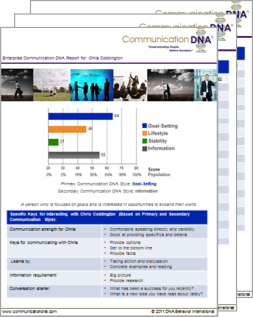 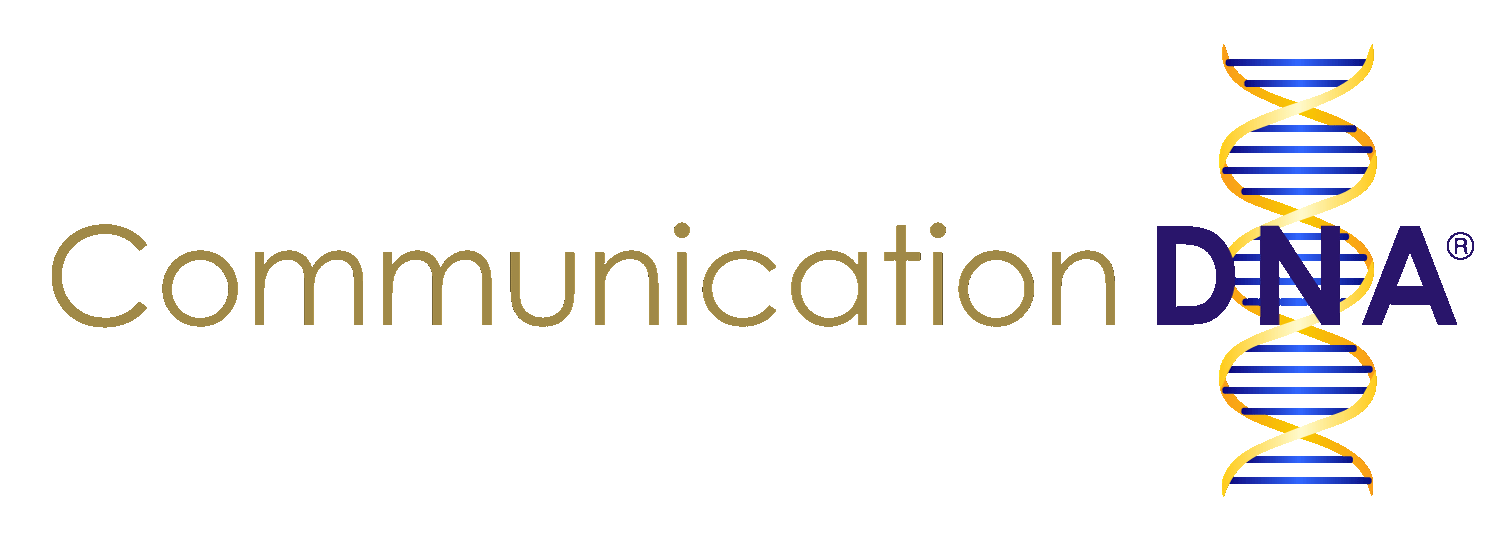 17
12 Question Communication DNA Discovery Process (2 to 5 Mins)
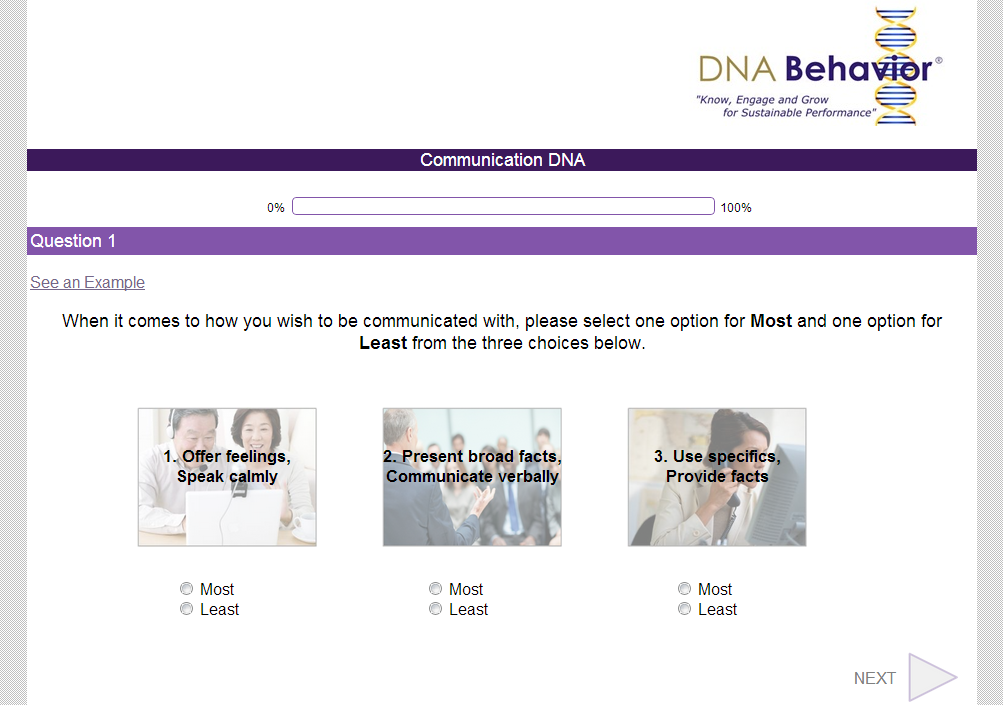 18
Communication Style                                                                                      Determining the Communication Style
Communication DNA for: Chris Coddington
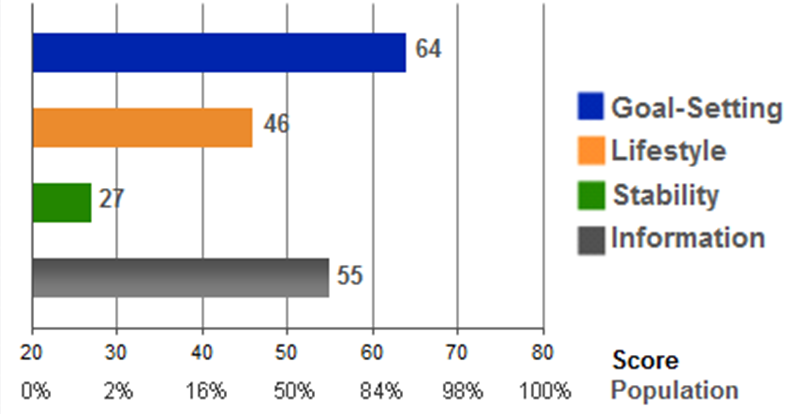 Primary Communication DNA Style: Goal-Setting
Secondary Communication DNA Style: Information
19
Communication DNA® Report                                                 For a Goal Setting Client
Premium Report
 only (shows scores)
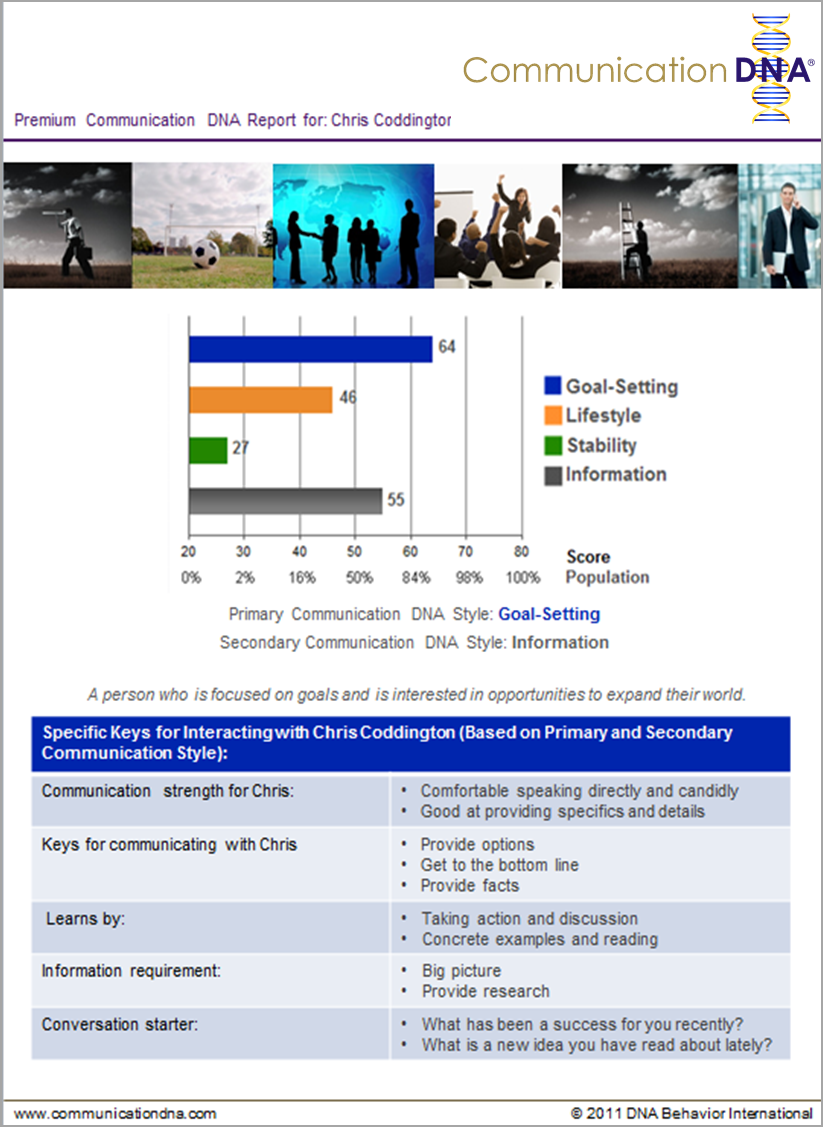 Primary Style: Goal-Setting as it is the highest score and over 55
Secondary Style: Information as it is the only additional score over 50
Insights combine Goal-Setting and Information
20
Communication Strengths of 4 Primary Styles
Fast Paced
Goal-Setting
Lifestyle
Communication Strengths: Speaks directly and candidly
Direct – WHAT?
What has been a success for your recently?
Communication Strengths:     Open and engaging 
Enthusiasm – WHO?
Who have you connected with lately?
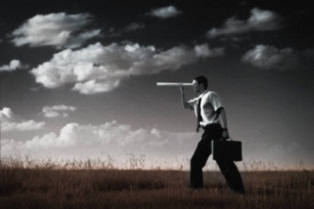 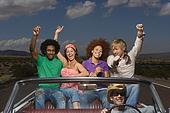 Relationship Orientated
Results Orientated
Communication Strengths: Shows empathy and warmthServing – HOW?
How do you spend time with your family                         and community?
Communication Strengths: Provides specifics and details 
Logical – WHY?
What is a new idea you have read about lately?
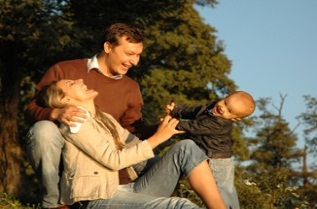 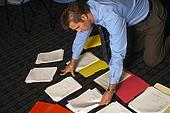 Information
Stability
21
Moves Carefully
[Speaker Notes: Each of the right side traits on the graph (Directing, Engaging, Harmonious, and Methodical) share certain characteristics with those traits that are adjacent to them, i.e., Directing and Engaging. The left side traits are in small text and, as shown, have a statistical relationship to certain right side traits. Thus, Directing people typically will score in the Objective range, Engaging in the Spontaneous range, etc. The blended profiles which are an exception to this rule, Stylish Innovator (engaging/methodical) and Administrator (harmonious/directing) are somewhat rare.]
Communication Struggles of 4 Primary Styles
Fast Paced
Goal-Setting
Lifestyle
Communication Struggles: Could be too forceful, abrupt and interrupting 
Learn when to soften up
What will you do to                             draw people out in a 
more friendly way?
Communication Struggles:     May be too transparent and uninhibited 
Learn to allow others to talk
Who could you involve more in conversations?
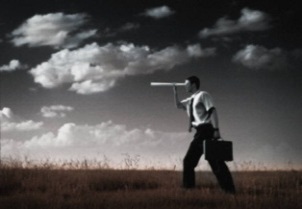 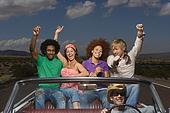 Relationship Orientated
Results Orientated
Communication Struggles: May compromise too much and be too diplomaticLearn to speak up more
How can you get to the                   bottom line more quickly in discussions?
Communication Struggles:   May be too serious, modest, and not interactive enough 
Learn when to be more flexible
What will you do to  show more enthusiasm in discussions ?
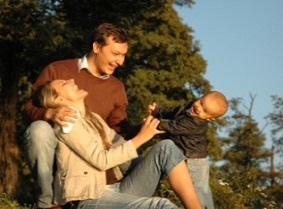 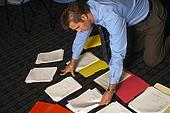 Information
Stability
22
Moves Carefully
[Speaker Notes: Each of the right side traits on the graph (Directing, Engaging, Harmonious, and Methodical) share certain characteristics with those traits that are adjacent to them, i.e., Directing and Engaging. The left side traits are in small text and, as shown, have a statistical relationship to certain right side traits. Thus, Directing people typically will score in the Objective range, Engaging in the Spontaneous range, etc. The blended profiles which are an exception to this rule, Stylish Innovator (engaging/methodical) and Administrator (harmonious/directing) are somewhat rare.]
Communication Keys and Learning StylesEmployees and Clients
Provide Quick Fixes
Goal-Setting
Lifestyle
Present them options, opportunities, get to bottom line
Learns by discussion
Allow them to discuss it
Openly express your views, verbalize, provide broad facts
Intuitive learner
Allow them to see it
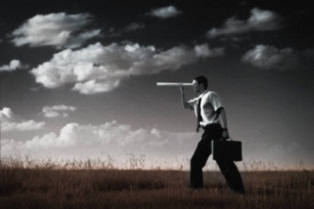 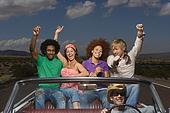 Right Brain Orientated
Left Brain Orientated
Keep it relaxed, soft, feelings based
Sensory learner
Allow them to feel it
Provide them facts, details, transparency
Learns if tangible
Allow them to read it
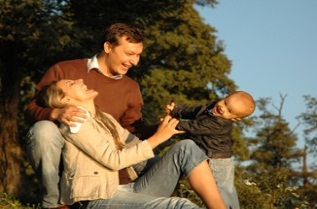 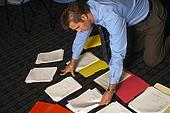 Information
Stability
23
Provide Procedures
[Speaker Notes: Each of the right side traits on the graph (Directing, Engaging, Harmonious, and Methodical) share certain characteristics with those traits that are adjacent to them, i.e., Directing and Engaging. The left side traits are in small text and, as shown, have a statistical relationship to certain right side traits. Thus, Directing people typically will score in the Objective range, Engaging in the Spontaneous range, etc. The blended profiles which are an exception to this rule, Stylish Innovator (engaging/methodical) and Administrator (harmonious/directing) are somewhat rare.]
Meeting Tips For Interacting 
With a Goal Setting Client
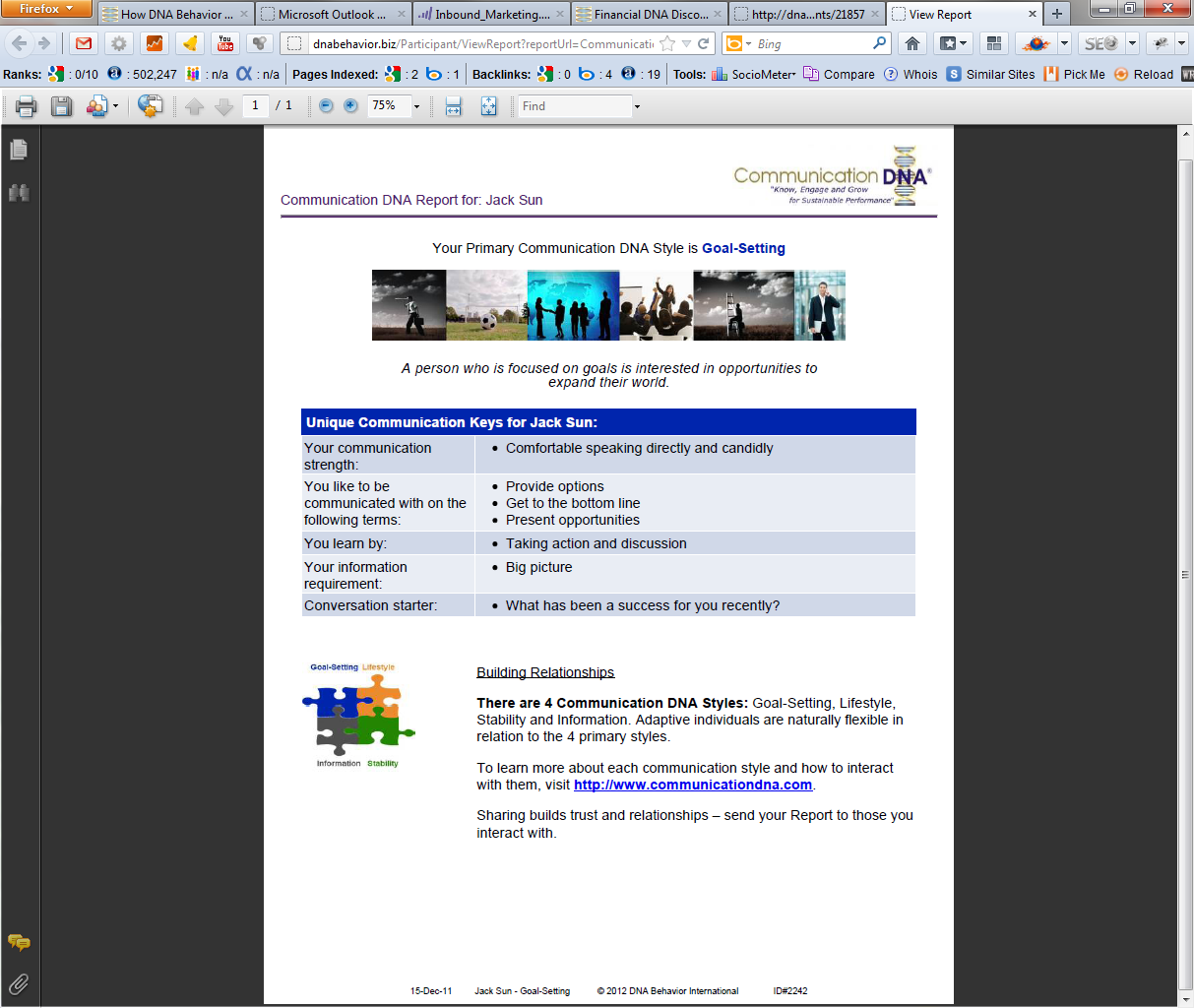 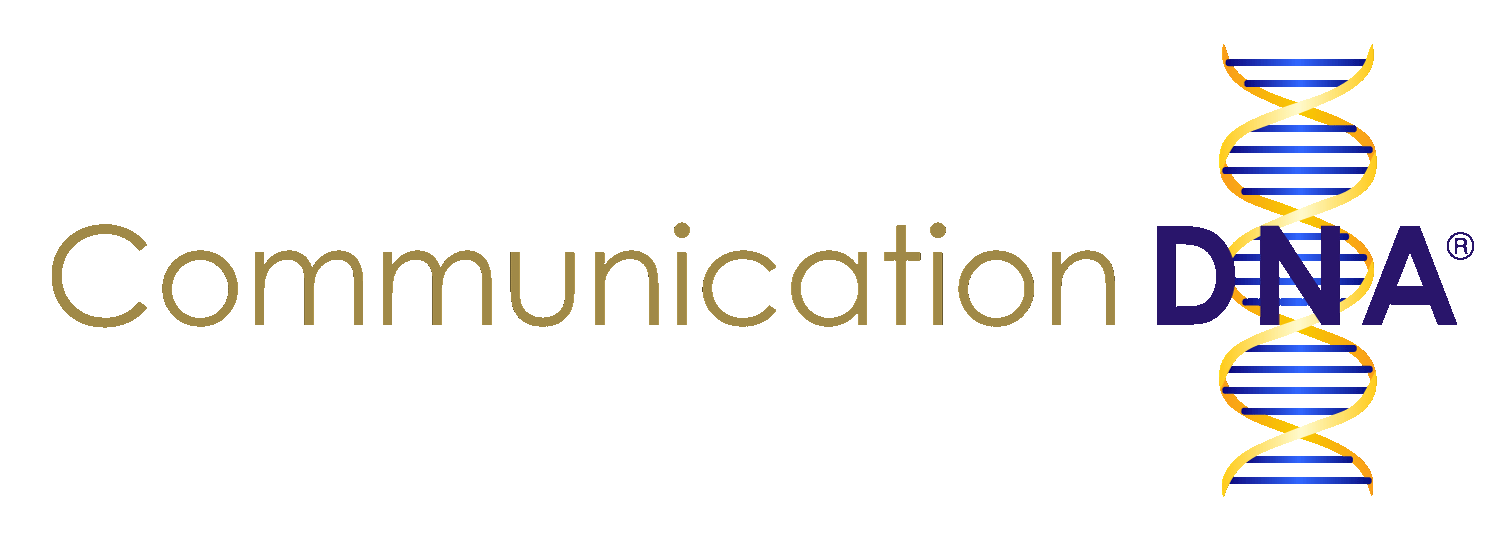 No  long stories, keep to the point
Keep meeting agenda short and focused
Prioritize objectives around their goals
Start with the big picture, not too much detail on one part of it
Lay out the options so a decision can be made
Provide bullet points
Clearly outline risk/reward from best and worst case scenario
Ask for their thoughts on recommendations
Ask how involved they want you in the planning process
Recognize them with referrals to other influencers
24
How would the Coddington Team Communicate with Frank?
John is enthusiastic and loves to socialize and network. He often finds pleasure in small talk and “catching up”. When communicating with Frank, John should:
More quickly get to the bottom line
Minimize the enthusiasm
Like Frank, Chris focuses on goals and the big picture when communicating.When communicating with Frank, Chris should:
Focus on returns
Offer options
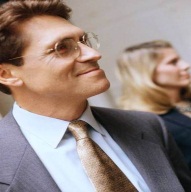 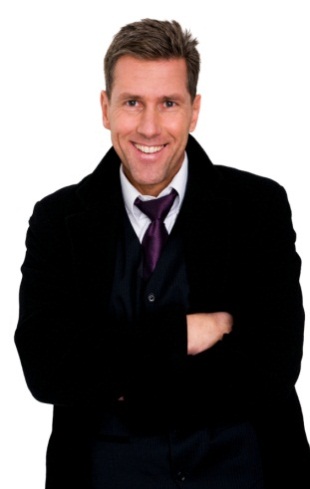 Chris (Leader)Goal-Setting
JohnLifestyle
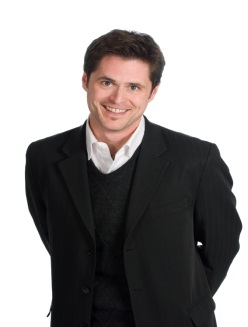 Minimal Adapting Needed
SubstantialAdapting Needed
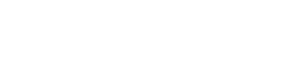 Frank (Client)
Goal-Setting
Sarah generally looks to connect on an emotional level, communicating in a relaxed and calm tone. When communicating with Frank, Sarah should:
Be more direct
Address and review goals
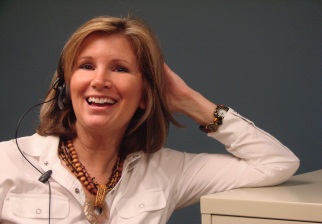 Laura requires detailed information when making a decision and tends to provide the same amount of details that she requires to others.
When communicating with Frank: Laura should
Note the important points 
Avoid unnecessary details
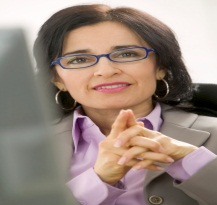 LauraInformation
SarahStability
25
How would the Coddington Team Communicate with Craig?
Chris communicates directly. He has a tendency to be fast-paced and blunt when communicating with others.When communicating with Craig, Chris should:
Soften the tone of communication
Follow up regularly to ensure he is comfortable
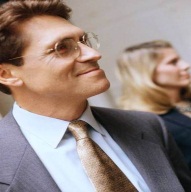 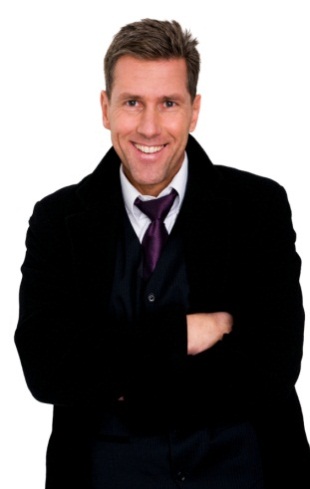 John is enthusiastic and conveys excitement when communicating with others. When communicating with Craig, John should:
Make meetings more relaxed
Speak more calmly
Chris (Leader)Goal-Setting
JohnLifestyle
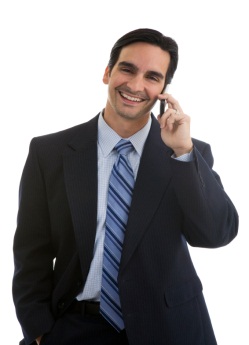 Substantial Adapting Needed
Minimal Adapting Needed
Craig (Client)       Stability Need
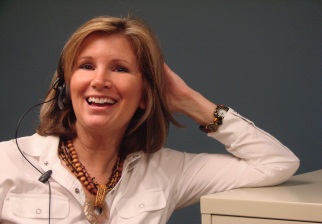 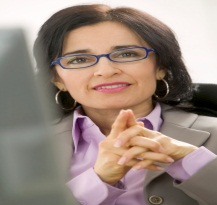 Like Craig, Sarah is interested in the feelings and emotions of others. She values relationships and building connections.
When communicating with Craig: Sarah should
Offer her feelings 
Express her emotions
Laura’s communication is structured. She tends to focus on facts and research.

When communicating with Craig, Laura should:
Lighten up the meeting 
Allow him to share his feelings about the facts
LauraInformation
SarahStability
26
DNA Matrix 
for Adapting Communication
27
Communication DNA Group Report
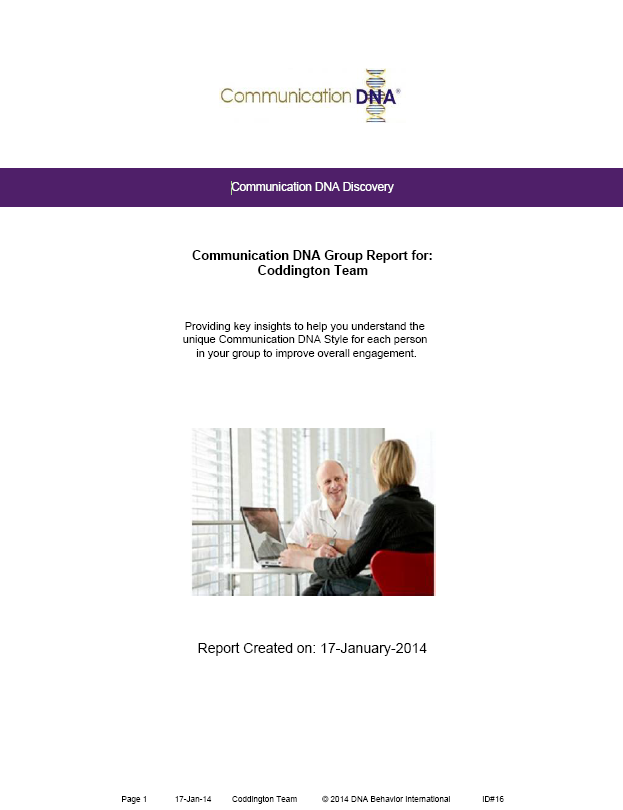 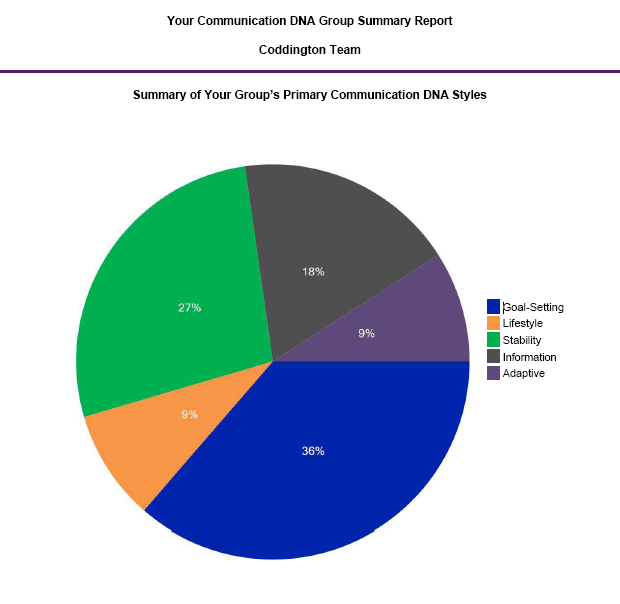 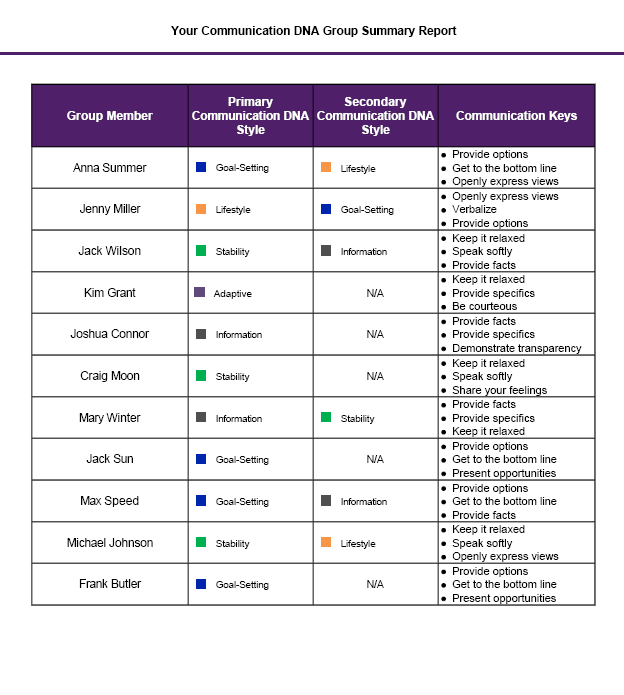 28
Communication DNA Style Connected 
to Natural Behavior
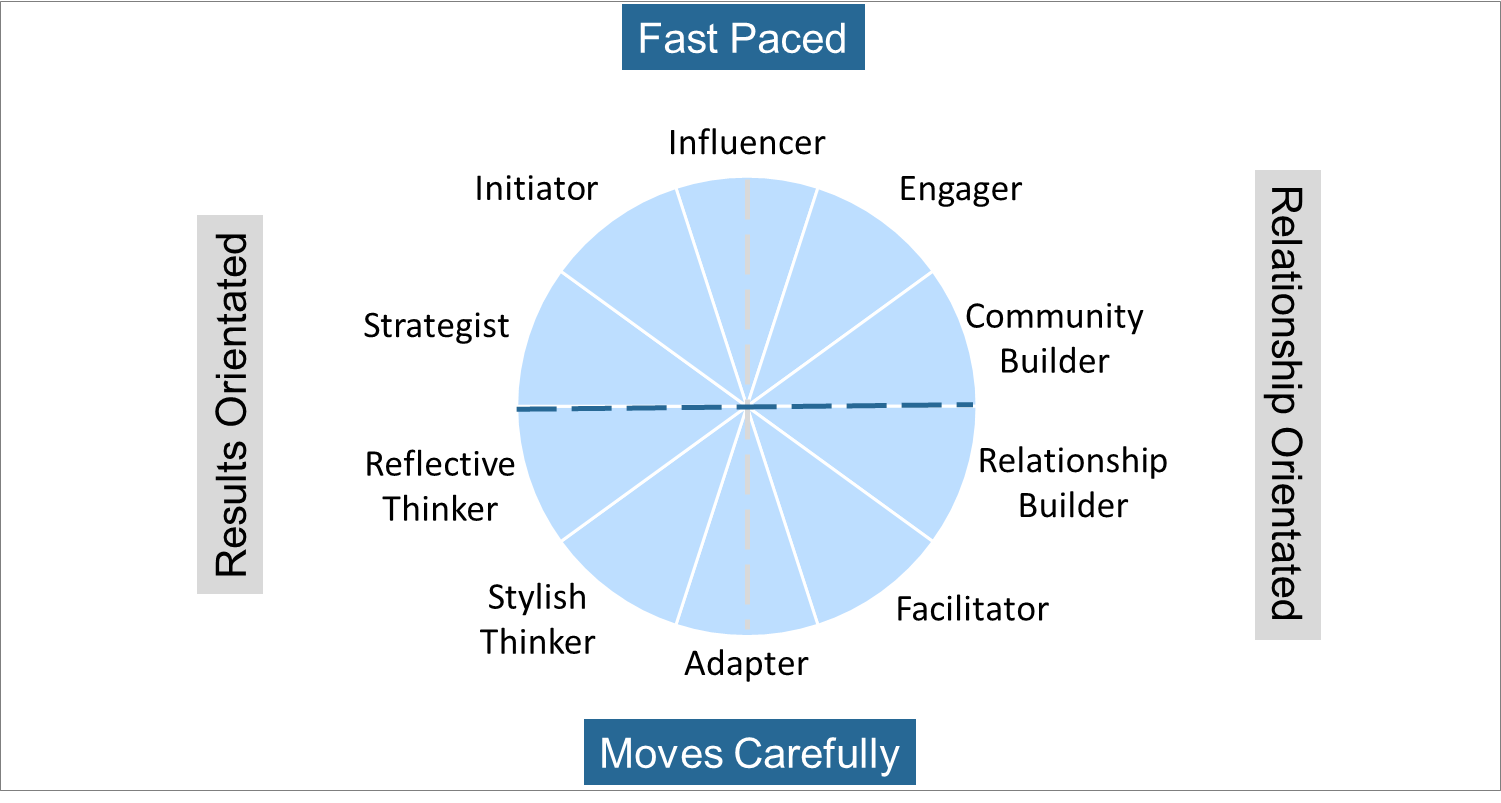 Goal Setting
Lifestyle
Information
Stability
29
Behavioral Technology Transforms Your Firm
DNA Client Engagement and Talent ManagementSystems
Matching              Employees to Clients and Solutions Offered
$
Grow Engaged Clients and Employees
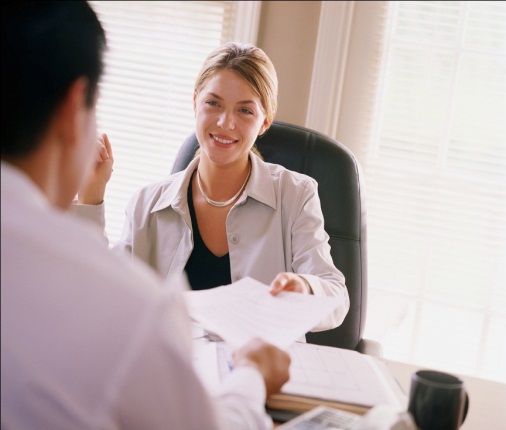 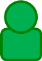 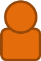 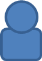 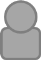 DNA Discovery Processes
DNA Training
Employees
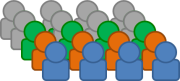 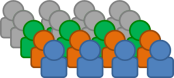 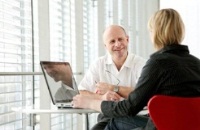 DNA Knowledge Center
DNA Technology Systems
Clients
Communication Drives Business Relationship Performance
DNA Behavior Discovery Systems The Science Behind the DNA Behavior Discovery Systems
31
Questions?Contact Us
More information about Communication DNA:
 
Contact:  
inquiries@dnabehavior.com
www.communicationdna.com
                                         


Complete your trial: https://dnabehavior.biz/Account/RegisterByGroup/CDNA%20Tripp%20Rockwell/22 

The Blog: http://blog.dnabehavior.com/

Our Podcast: http://behaviorallysmartmoney.libsyn.com/
32